Urban TreeDendrology (Tree I.D.)
Developed by:
Sheldon Hammond, Northwest District ANR Program Development Coordinator
In Cooperation with
The University of Georgia
Cooperative Extension Service
Urban Forestry Issue Team
[Speaker Notes: Dendrology actually means "the study of trees." The study of dendrology also includes knowledge about characteristics of trees and their geographical range.  Learning how to identify trees takes time and experience, but once familiar with how to do it, it is a valuable skill for urban foresters.]
What is a Tree?
Often reaches 15 feet or more in height at maturity 
Has a single trunk or dominant multiple trunks 
Has no normal branches on the lower trunk 
Has at least a partially defined crown 
Usually larger than other plants and tend to be long-lived
[Speaker Notes: A tree is a woody plant with several distinguishing characteristics:
Often reaches 15 feet or more in height at maturity 
Has a single trunk or dominant multiple trunks 
Has no normal branches on the lower trunk 
Has at least a partially defined crown 
Usually larger than other plants and tend to be long-lived]
Classes of Trees In the South
Gymnosperms
Softwoods
Angiosperms
Hardwoods
Broadleaf
Palms and yuccas
[Speaker Notes: There are two major classes of trees, Gymnosperms and Angiosperms, both of which are found in the South. The Gymnosperms are often called evergreens or softwoods. The Angiosperms include hardwoods, palms and yuccas.]
Softwoods
Foliage
Needles, scales
Reproduction
cones
Examples
Pines, hemlocks, cedars, cypresses
[Speaker Notes: Softwoods belong to a group of plants known as conifers. These trees have needles or scales for foliage and cones for reproduction. This separates them from the hardwood and palm trees. Most softwoods keep their foliage for two or more years. Examples of softwoods include pines, hemlocks, cedars, and cypresses.]
Hardwoods
Foliage
Broadleaf 
Reproduction
Flowers
Examples
maple, oak, pecan, walnut
[Speaker Notes: Most tree species found in the South are hardwoods. Usually, they have broadleaf foliage and flowers for reproduction. Examples of hardwoods include maple, oak, elm, pecan, and walnut trees.]
Tree IdentificationFeatures
Leaves 
Twigs and stems 
Bark 
Flowers 
Fruit and seeds 
Cones
[Speaker Notes: Trees are classified into groups primarily by their fruits and flowers, but the leaves and twigs are usually more accessible for identification. Tree identification in urban locations requires knowing many trees because of the numerous exotics that have been introduced from around the country and the world. The most important features to look for in identifying a tree are: 
leaves 
twigs and stems 
bark 
flowers 
fruit and seeds 
cones]
Tree IdentificationKeys
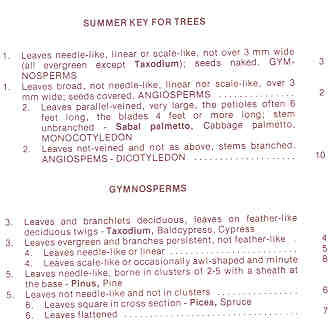 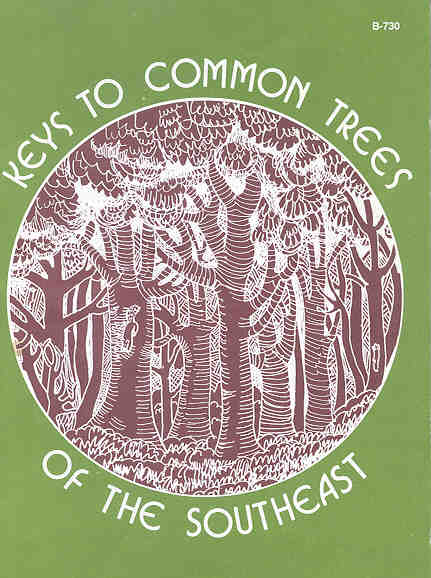 [Speaker Notes: Trees are identified by several different methods. Parts of a tree may be compared to illustrations in a manual, although this can be time consuming. A better way is to use keys specifically designed to aid in identifying trees. 	

Keys are tools that lead the user through the steps of identification based on the features of the tree. The key often focuses on the fruit or flower since this is the primary means for classifying trees. However, keys have also been developed for other features such as leaves, stems, buds and bark.

Using a key involves making choices at each step in the outline provided. It begins with general, easily observable features and works through to increasingly detailed traits. To do this successfully requires practice, experience, patience and familiarity with the scientific terminology used. A key is intended only to help in tree identification, and should not be the only means used in doing the job]
Tree IdentificationLeaf Characteristics
Part 
Type 
Shape 
Arrangement on the stem 
Venation 
Shape of apex and base 
Margin 
Surface
[Speaker Notes: One way to identify a tree is by its leaves. Leaves have many distinguishing characteristics and these characteristics can be used for identification. Each of these features will be defined and illustrated in this unit:
Part 
Type 
Shape 
Arrangement on the stem 
Venation 
Shape of apex and base 
Margin 
Surface]
Tree IdentificationLeaf Characteristics
Parts
[Speaker Notes: Knowing the parts of a leaf will help with tree identification (figure 1).
The lamina is the blade or broad part of the leaf. 
The leaf is attached to the twig with a supporting stalk called a petiole. It may be either short or long, grow in a variety of different shapes, and may not exist in some trees. Some petioles enclose next season’s bud in the base. When the leaf is attached directly to the twig, rather than to the petiole, it is said to be sessile. 
Stipules are a pair of small, scaly or leaf-like organs that may be attached to the twig on either side of the petiole. Some stipules will leave scars that are visible on the twig in the winter. Plants that have stipules are called stipulate, while those without them are called estipulate.]
Tree IdentificationLeaf Characteristics
Type 
Hardwood
Compound Leaf
Simple Leaf
[Speaker Notes: Determining the type of leaf can be the first step in tree identification. There are two different leaf types, hardwood and softwood.
Looking at hardwood leaf types first.

They can have either a simple or a compound leaf. 
A simple leaf has a single blade or lamina, as shown in figure 1.
A compound leaf has two or more blades that are called leaflets, as shown in figure 2. The stalk to which the blades are attached is called a rachis. The arrangement of the leaflets on the rachis determines the particular type of compound leaf. There are several types of compound leaves]
Tree IdentificationLeaf Characteristics
Type 
Hardwood - Compound
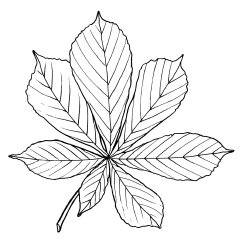 Pinnate
Bipinnate
Palmate
[Speaker Notes: A pinnately compound leaf has leaflets arranged laterally on the rachis. A leaf with an odd number of leaflets on the rachis is called an odd pinnate leaf. A boxelder tree has odd pinnate leaves. A leaf with an even number of leaflets is called an even pinnate, such as the hornless common honeylocust. 

A bipinnately compound leaf has multiple leaflets attached to a leaf-bearing stalk off the rachis, such as the mimosa. 

A palmately compound leaf has each leaflet attached to a common point, such as the buckeye.]
Tree IdentificationLeaf Characteristics
Type 
Softwood
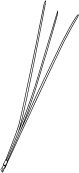 Awl-like
Scale-like
Needle-like
[Speaker Notes: Softwoods, such as conifers, usually have different leaf types than hardwoods. Remember not all softwoods have evergreen foliage. The three types of softwood leaves are awl-like, scale-like, and needle-like. 

Awl-like needles are elongated, taper to a fine point, and are usually sharp to the touch. Many Junipers have awl-like shaped foliage. 

Scale-like foliage overlaps like the shingles on a roof or the scales of a fish. This type of foliage often feels soft when touched. The eastern redcedar has this type of foliage. 

Needle-like foliage, like that of the pine family, is found on several evergreen genera and species. Needles may be flat or angular in cross-section. The number of needles and the length of the needles may also help in identification.]
Tree IdentificationLeaf Characteristics
Shape
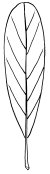 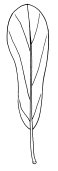 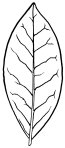 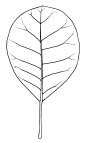 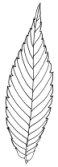 Ovate    Lanceolate    Cordate    Spatulate Ellipitcal  Obovate   Oblanceolate
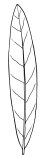 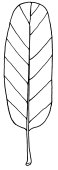 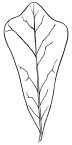 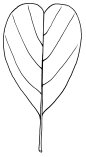 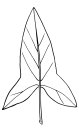 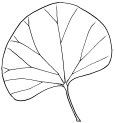 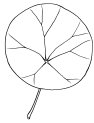 Obcordate  Oblong  Reniform       Linear   Cuneate    Peltate       Hastate
[Speaker Notes: The shape of the leaf is very useful in tree identification and is usually the same on all trees in a species. Determined by the outline of the blade of the leaf, there are several different shapes. Leaflets on a compound leaf may have two different shapes, depending whether they are located on the side or tip of the stalk. 

Some of the most common are:
Ovate    Lanceolate    Cordate    Spatulate Ellipitcal  Obovate   Oblanceolate

Obcordate  Oblong  Reniform       Linear   Cuneate    Peltate       Hastate]
Tree IdentificationLeaf Characteristics
Arrangement on the stem
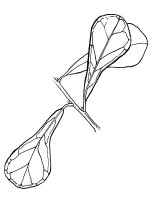 Opposite
Whorled
Alternate
[Speaker Notes: Leaf arrangementObserving how leaves are arranged on a twig may assist in tree identification. Hardwood leaves are arranged in one of three ways, opposite, whorled and alternate. 

Opposite leaf arrangement refers to leaves that are even with each other on opposite sides of the twig.  An example of this is the maple.

Three or more leaves found at the same node, or bud, on a twig are whorled. An example of this is the fringetree.


Alternate leaf arrangement occurs when one leaf is attached at each node, arranged in a spiral pattern around the twig. An example of this is the water oak.]
Tree IdentificationLeaf Characteristics
Venation
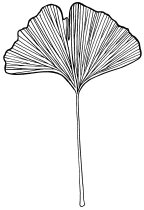 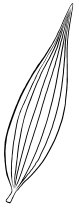 Pinnate                  Palmate                     Parallel              Dichotomous
[Speaker Notes: Leaf venationThe venation, or the pattern of the veins, may help in identifying hardwood trees. The four primary venation patterns are pinnate, palmate, parallel, and dichotomous. 

Pinnate venation has a prominent central vein that extends from the base, where the petiole attaches to the blade, to the apex or tip of the leaf. The overall effect is that of a fishbone. 

Palmate venation is when three or more veins branch from the base of a leaf 

The veins run parallel to each other along the length of the leaf in parallel venation. 

With dichotomous venation the veins extend for a distance forming a "Y" type pattern. It is found in a limited number of leaves.]
Tree IdentificationLeaf Characteristics
Shape of apex and base
Apices
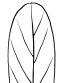 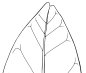 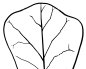 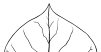 Acute      Acuminate    Obtuse     Truncate    Emarginate    Cuspidate
Bases
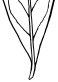 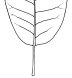 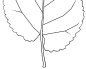 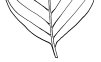 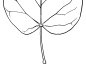 Obtuse              Acute           Cuneate           Oblique                Cordate
[Speaker Notes: Leaf apex and baseThe tip of a blade that is farthest from the petiole, or stalk, is called the apex. The part of the blade nearest to the petiole is called the base. Examples of common shapes for apices and bases are:
Apices
 Acute, Acuminate, Obtuse, Truncate, Emarginate, Cuspidate

Bases
Obtuse, Acute, Cuneate, Oblique, Cordate]
Tree IdentificationLeaf Characteristics
Margin
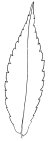 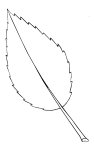 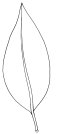 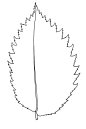 Entire              Serrate                Serrulate              Doubly-serrate
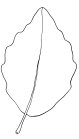 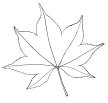 Dentate               Crenate            Incised (lobed)             Sinuate
[Speaker Notes: Leaf marginThe edge of the leaf is called the margin. The margin is distinctive and may serve to assist in separating closely related forms. Examples of leaf margins are : Entire, Serrate, Serrulate, Doubly-serrate, Dentate, Crenate, Incised or lobed, Sinuate]
Tree IdentificationLeaf Characteristics
Surface
[Speaker Notes: Leaf surfaceThe surface and texture of the leaf are other means of identification. The hair, resin glands, waxes, blooms, and scales provide valuable clues in naming a tree. The texture of the leaf may feel like leather or like paper.]
Tree IdentificationTwigs And Stem
[Speaker Notes: Twigs are useful in identifying trees except for a short period during the spring when the buds are opening and shoots are elongating on these small branches. Several features of twigs, including buds, leaf scars, lenticels, pith, spurs, thorns, spines, and prickles, can help describe them . Other factors to consider are color, taste, and odor. The color of the bark can be an most important feature on young stems. 

Buds
Are one location of growth tissue in a tree. 
Are usually visible on the twig. 
May be either lateral, on the side of the twig, or terminal, at the tip of the twig. 
Are scaly or naked, smooth or fuzzy. 

Leaf scars
Are where a leaf falls from the twig. 
Vary in size and shape. 
Have one or more minute dots or patches that show where the ruptured strands of vascular tissue passed from twig to leaf.

 Lenticels
Are small, normally lens-shaped patches on the stem that facilitate gas exchange. 
May be wart-like.

 Pith
Is the central portion of the twig. 
Is usually lighter or darker than the wood that surrounds it. 
Varies in color.
Is star-shaped or pentagonal in oaks, triangular in alders, terete or cylindrical-like in ash and elms, and chambered in walnuts. 
Varies in composition; in most cases is solid, spongy, or hollow. 

Spurs
Are dwarfed twigs with some internodal development. 
May grow for several years. 
Produce the fruit on many apple varieties Thorns, spines, and prickles
Pointed structures that project from the sides of a twig; are important features in some species. 
Thorns are modified twigs. 
Spines are modified stipules. 
Prickles develop from surface tissue and are easily removed.]
Tree IdentificationBark
Shape or general appearance.
 Texture 
Thickness
 Color
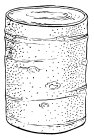 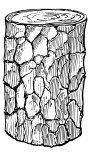 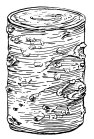 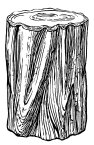 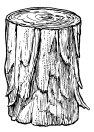 Smooth          Furrowed           Scaly              Warty              Shaggy
[Speaker Notes: Bark is one of the most important features for tree identification because of its year-round accessibility. It is especially useful when the tree’s leaves and twigs are inaccessible or unavailable during the fall and winter. The shape of the bark is characteristic of some species, for example, the small, rectangular plates on flowering dogwood. Bark on young trees differs from that on more mature trees. Experience is the best way to learn bark characteristics.

 Shape or general appearance 
The shape of the bark is often characteristic of some species, for example, the small-rectangular plates on the flowering dogwood. 

Texture 
The feel of the bark, such as the smoothness of cherry trees or the layering or plating of white oaks, is important. Some of the textures are shown here they are Smooth, Furrowed, Scaly, Warty and Shaggy.

Thickness 
The thickness of the bark can vary within a species as well as between species. 

Color 
Bark color varies with age, location, site, and light conditions.]
Tree IdentificationFlowers
Complete & Incomplete
Perfect and Imperfect
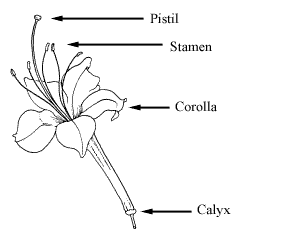 [Speaker Notes: Flowers are best feature for identifying trees, but are available only for a short period each year. Leaves, twigs, and bark are usually available for identification, but if there is doubt about a certain tree, the flower is the surest way to identify it.
Although not always noticeable to the casual observer, all hardwoods bear flowers. Some produce flowers annually, while others flower less often. Flowers are modified leaves that have undergone change to the point that they have become or support the reproductive organs of the plants

There are complete and incomplete flowers.
A complete flower has four parts. They are the calyx, corolla, stamens and pistils.  An incomplete flower is one that lacks any of these four parts. 

There are also perfect and imperfect flowers.
A perfect flower includes actively functioning organs of both sexes but may lack sepals or petals. The stamen is the male reproductive structure, and the pistil is the female reproductive structure. A perfect flower may be either complete or incomplete. 
A flower lacking either functional stamens or pistils is imperfect. These flowers may also be known as unisexual flowers, meaning they are either pistilate (female) or staminate (male). These may occur on the same tree, or the male and female parts may be on separate trees, as in the gingko.]
Tree IdentificationFruits and Seeds
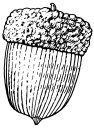 Simple Fruits
Dry Fruit (indehiscent, dehiscent)
Fleshy Fruit
Compound Fruits
Aggregate Fruits
Cones
Pollen Cones
Female Cones
Seritinous Cones
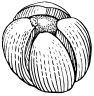 Hickory – Dehiscent husk
Oak Acorn –
Indehiscent
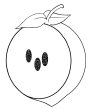 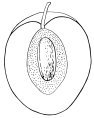 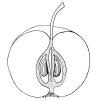 Persimmon- 
Berry
Cherry – 
Drupe
Apple – 
Pome
Sweetgum – Multiple head of nutlets
[Speaker Notes: Another key to identifying a hardwood is its fruit or seed. A fruit is the seed-bearing organ of the plant. Using fruit is somewhat limited, however, because some trees do not bear fruit and others do so only for a short time or at irregular intervals. Fruits develop from flowers. 

In most species, pollination and fertilization must occur for fruit to develop. Fruit development can take from a week or two in elms to two growing seasons in red oaks. 

Simple fruitsSimple fruits develop in various forms. There are two basic types, dry and fleshy, each of which has a wide range of variations.
The two primary forms of dry fruit are indehiscent, which do not split open at maturity, such as  maples and oaks and dehiscent, which do split open when ripe such as redbud, magnolia, and rhododendron. 
Fleshy fruits are usually multi-seeded, the seeds are surrounded by a fleshy pulp, or pericarp, which is sometimes edible. These may be classified as a berry (blueberry and persimmon), drupe (cherry, plum, and holly), or pome (apple or pear). 

Compound fruitsFruits that develop from multiple pistils are called compound. Two types of compound fruit are aggregate and multiple. 
Aggregate fruits develop from a single flower that has many pistils that form many fruit lets in a single mass, such as the magnolia or sweetgum. 

ConesSeeds for softwoods (conifers) are found in cones. Most conifers are monecious. Monecious means that both male and female reproductive parts are located in separate structures on the same tree. Male and female structures are called cones or stobili. Cones consist of three types. They are:

Pollen cones 
Are generally small, non-woody and short lasting. 
Emerge from buds, release pollen, wither and drop within a few weeks. 
Bear sacs on the bottom of each scale known as pollen sacs or microsporangia. 
Release thousands of pollen grains when the sacs burst. 
Are modifications of shoots, and the scales are modified leaves. 
Are found in the mid- to lower crown. 

Female cones 
Are larger than male cones. 
Are usually woody. 
May persist for many years.
Develop to maturity in one or more season and release their seeds in late summer to autumn. 
Bear two megasporangia on the top of each scale which contains an ovule. This ovule develops into a seed following pollination and develops an embryo.
Are found in the upper crown of a tree in some species. 

Seritinous cones 
These cones are closed tightly with pine tar. Heat from a fire is needed to open the cone. The sand pine and pitch pine have this type of cone.]
Acknowledgements
This publication/training was funded in full or in part by the USDA Forest Service Urban and Community Forestry Program as recommended by the National Urban and Community Forestry Advisory Council (NUCFAC).